EUROPA? ZERFALL IN AUTORITÄRE NATIONALSTAATENODER FORTFÜHRUNG ÖKONOMISCH-POLITISCHER EINIGUNG
Hardy Hanappi
Ad personam Jean Monnet Professor für Politische Ökonomie der europäischen Integration
University of Technology of Vienna (Austria)
www.econ.tuwien.ac.at/hanappi/
hanappi@tuwien.ac.at
Überblick
Gründe für den Stillstand des Einigungsprozesses

Notwendigkeit eines visionären Zieles

Notwendigkeit konkreter Politikvorschläge

Offene Fragen
2
Gründe für den Stillstand
Globale Krise seit 2008
Verfall des Produktivitätswachstums
Globale Wertschöpfungsketten – extreme Interdependenzen
Zeitalter der Entfremdung - Ideologisierung
Fehlende demokratische Organisation der zentralen europäischen Institutionen
Beschäftigungskrise
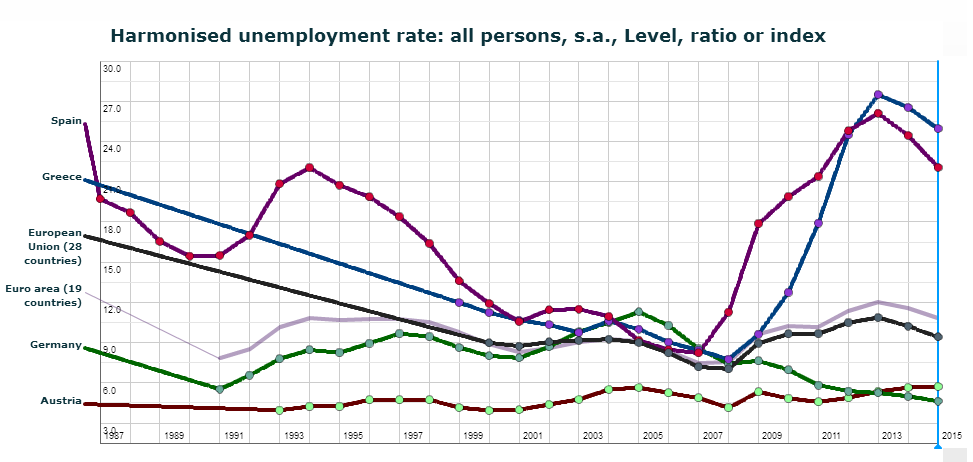 Krise des BIP Wachstums
WW 1
Schuldenkrise
Sequence of causation
Firms and public institutions
reduce employment
Searching the roots:
Expected demand 
of SMEs decreases
TNCs shift production
and administration personell
Austerity policy
Rising government debt
Speculative interest rate
attacks
Bailout of banks
No increases in labour productivity
In sight in OECD countries
Unrealistic financial promises
at global financial markets

Impasse of the mode of production!
Produktivitätswachstum
Globale Wertschöpfungsketten – extreme Interdependenzen
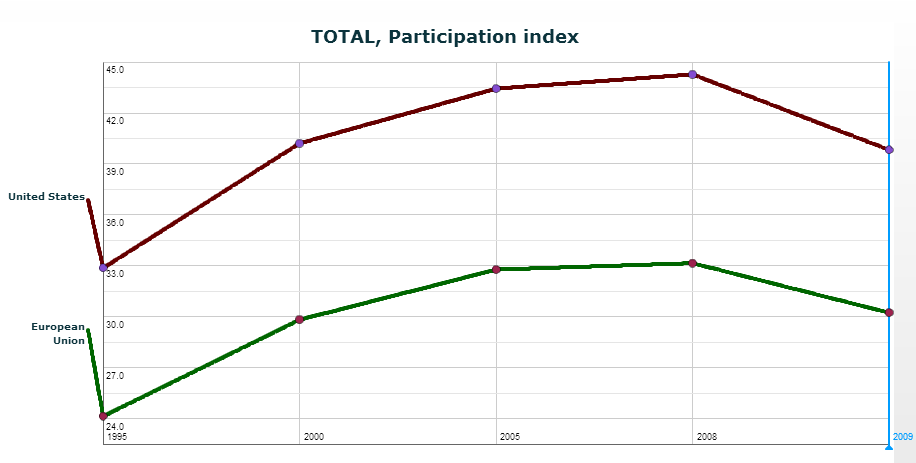 Zeitalter der Entfremdung - Ideologisierung
Notwendige Entfremdung - Arbeitsteilung
Religion und ideologische Manipulation als 
Ersatz von Wissen
Bildungs- und Ausbildungsmisere
Zwiespältige Rolle der IKT
Zerstörung und Neuformation von 
„Klassenbewußtsein“?
Eine neue globale Klassendynamik
Fehlende demokratische Organisation
From subsidiarity to network design - 1
Decision 1
Decision 1
Decision 1
Subsidiarity
Decision 2
Decision 2
Decision 2
Entity 1
Decision 3
Decision 3
Decision 3
Decision 4
Decision 4
Decision 4
Entity 3
Entity 2
Decision 5
Decision 5
Decision 5
Decisions are only transferred to higher level entities if they cannot be (better) performed at the lower level.
From subsidiarity to network design - 2
Problems  with the Subsidiarity Principle in Political Economy
1. Two different types of entities:
	Firms: maximize profit, capital accumulation (growth)
		side constraint: reproduction
	Political units: stabilize reproduction, welfare growth
		side constraint: finance (including feasible debt)
2. Time horizons of feedback loops:
	Firms: Innovation-banking-competion-cooperation-demand
	Political units: Election cycles
3. Transnational Corporations versus local SMEs:
	Political Counterpart of TNCs?
	Political units as mediators between TNCs and SMEs?
From subsidiarity to network design - 3
Decision 1
Network design
Internal Model
Decision 2
Decisions become transitory negotiation results, agreed upon by agents with internal model-building.
Entity 1
Decision 3
Decision 4
Entity 3
Entity 2
Decision 5
…
Decision 1
Decision 1
Decision 2
Network (re-)design is supported by agent-based simulation in evolutionary political economy approaches.
Decision 2
Decision 3
Decision 3
Decision 4
Decision 4
Decision 5
Decision 5
…
…
Notwendigkeit eines visionären Zieles
Josef Schumpeter: Die Vision ist für die Organisation der politisch-ökonomischen Aktivitäten unverzichtbar!
Aber - T.W. Adorno: Die Vision erarbeitet sich ihre begriffe kontinuierlich an den praktischen Widersprüchen!
Notwendigkeit konkreter Politikvorschläge

Immigration
Strict, unified and humanitarian procedures at Europe‘s
Southern borderline.
Additionally a positively oriented co-operation program
with African populations to help European TNCs to 
produce for African consumers (pilote project Europe).
Recommendations:
Immediate stop of exports of the European weapons industries.
Support for anti-religious, enlightenment-oriented elites – student 
      exchange programs (training in social innovation).
Unemployment
Two lines of attack:
Reduce weekly working hours
From 40h/week to 30h/week in 2020: plus 34 million jobs
			for 43 million unemployed
Extend employment in the public sector
Restore the long-run trend to more infrastructure: 
		plus 9 million jobs necessary
With average EU wage (38K €) approximately 2.4% of 
 the current EU GDP (14000 bill €) are necessary.
Environmental Limits
Research in new energy producing and preserving 
technologies (excluding nuclear energy) to enable 
Europe‘s energy independence.
Active and conscious new culture development that
reduces alienation (e.g. excessive food or info-trash 
consumption): a pivotal  part of a pilote project Europe.
Recommendations:
No reversal of the German „Energiewende“.
Reassessment of transport systems, communication systems (information
 pollution) and real estate allocation mechanisms.
Capital Accumulation (“growth“)
Growth in capitalism is based 
        on labour productivity increase:
Reproductive innovation stimulated by the state replaces old style.
Falling Euro re-orients European TNCs to innovate for the 3rd world.
Nato Expansion - Territory
Nato Expansion - Money
Trade with Russia
Foreign Direct Investment Russia and EU
War
Strong increases in military expenditure, renewed
 escalating conflict between NATO and Russia.
Necessity to develop an economic European policy 
stance that secures peace on Europe‘s Eastern border.
Recommendations:
Two-country solution for the Ukraine.
Attractive economic policy for Eastern EU members to prevent 
      authoritarian nationalism (Russian style).
Zerfall Europas?
Vision
An Utopian Solution in a Global Context
Europe has a constant population of 500 million people
Europe has found its place in the global division of labour (a knowledge breeder)
Europe‘s civilizing example allows to solve global conflicts without a global war.
How to get from here to there
From growth of population via growth of capital to growth of aggregate utility (welfare): Exploring new utility dimensions.
Clear priority for Europe‘s research and higher education sector. European research profile instead of weak copies of US approaches. Wake-up call for EU researchers.
Strong and central continental authority controlled by strong and federally structured democratic control of bureaucracy. Institutionalized civil conflict solution
Some Open Questions
How can a social group enforcing this utopia emerge?
Can Europe‘s second enlightenment be fast enough
  to prevent escalating coercive (military) forces?
Which scientific and didactic methods will be needed
  to be successful – internal and external communication?
Hope is to be found at the bottom of Pandora‘s Box
Danke für Ihre Aufmerksamkeit